Fécondation et grossesse
1
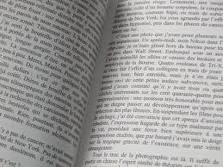 Introduction
Définition:


Grossesse:	


	Evénements qui se déroulent entre la fécondation (conception) et la naissance.
2
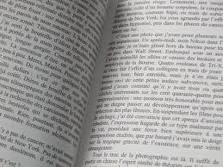 Introduction
Page 68
L’intervalle de fécondation:
Ovocyte 2ème ordre
Spermatozoïde
Ovule
Viabilité
~ 12h à 24h
après ovulation
1ère cellule (2 noyaux) d’un nouvel être humain
Pouvoir de fécondation
~ 24h à 72h
après éjaculation
L’intervalle de fécondation : 
-72h (avant l’ovulation) à 24h (après l’ovulation)
3
Transport et capacitation des spermatozoïdes
4
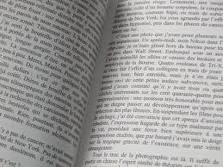 Transport des spermatozoïdes
Page 68
Ejaculation:

	300 x 106 spermatozoïdes → vagin


Quel est leur but?

Atteindre l’ovocyte de 2ème ordre
5
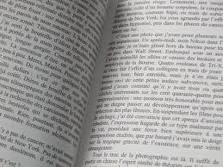 Transport des spermatozoïdes
Page 68
Quel itinéraire empruntent-t-ils?
6
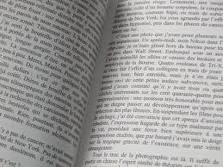 Transport des spermatozoïdes
Page 68
Quel itinéraire empruntent-t-ils?
Trompe de Fallope (gauche)
Trompe de Fallope (droite)
Utérus
Col de l’utérus
Vagin
7
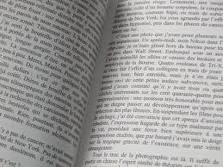 Transport des spermatozoïdes
Page 68
Quel itinéraire empruntent-t-ils?
Trompe de Fallope (gauche)
Trompe de Fallope (droite)
De nombreux spermatozoïdes n’atteignent pas l’ovocyte de 2ème ordre, pourquoi?
Utérus
Col de l’utérus
Vagin
8
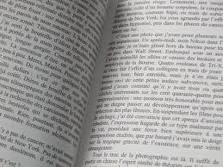 Transport des spermatozoïdes
Page 68
Quel itinéraire empruntent-t-ils?
Trompe de Fallope (gauche)
Trompe de Fallope (droite)
Utérus
Col de l’utérus
Vagin (1)
- Des millions s’écoulent hors du vagin.
- Des millions sont détruits par son acidité.
9
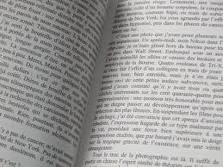 Transport des spermatozoïdes
Page 68
Quel itinéraire empruntent-t-ils?
Trompe de Fallope (gauche)
Trompe de Fallope (droite)
Utérus
Col de l’utérus (2)
- Des millions ne franchissent pas la glaire cervicale.
Vagin
10
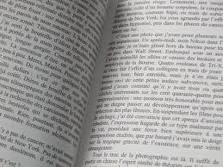 Transport des spermatozoïdes
Page 68
Quel itinéraire empruntent-t-ils?
Trompe de Fallope (gauche)
Trompe de Fallope (droite)
Dispersés par les contractions utérines.
 Des milliers détruits par les phagocytes.
Utérus (3)
Col de l’utérus
Vagin
11
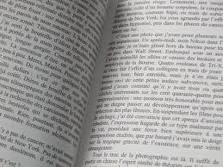 Transport des spermatozoïdes
Page 68
Quel itinéraire empruntent-t-ils?
Trompe de Fallope (gauche)
Trompe de Fallope (droite)
?
Utérus (3)
Col de l’utérus
Vagin
12
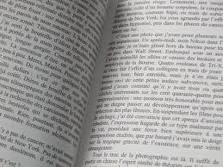 Transport des spermatozoïdes
Page 68
Quel itinéraire empruntent-t-ils?
Trompe de Fallope (gauche)
Trompe de Fallope (droite)
Utérus
Quelques milliers atteignent l’ovocyte de 2ème ordre
Col de l’utérus
Vagin
13
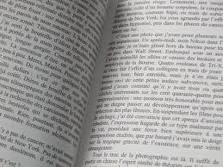 Capacitation des spermatozoïdes
Page 68
Définition: 	Fragilisation de la membrane 					acrosomiale des spermatozoïdes 				(acrosome ᴄ enzymes)
14
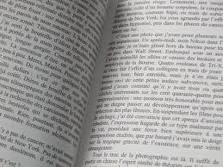 Le spermatozoïde
Page 48
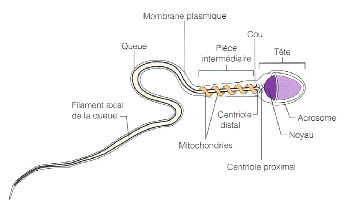 15
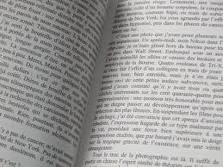 Capacitation des spermatozoïdes
Page 68
Définition: 	Fragilisation de la membrane 					acrosomiale des spermatozoïdes 				(acrosome ᴄ enzymes)

Pourquoi?:	Pénétrer l’ovocyte de 2ème ordre.

Comment?:	Perte de protéines membranaires 
				 + cholestérol.

Quand?:		Durant le transport.

Durée:		6 à 8 heures
16
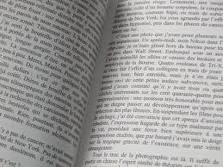 Capacitation des spermatozoïdes
Page 68
Pourquoi la capacitation se déroule-t-elle dans les voies génitales féminines?

	Pour éviter l’autodigestion des voies génitales masculines.
17
Réaction acrosomiale et pénétration du spermatozoïde
18
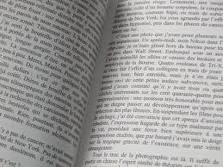 Réaction acrosomiale et pénétration du spermatozoïde
Pages 68-69
Après l’ovulation:
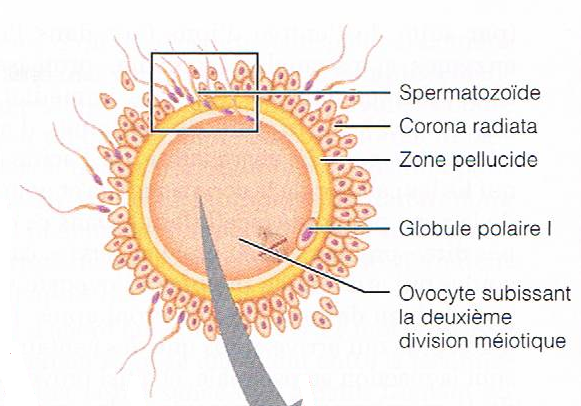 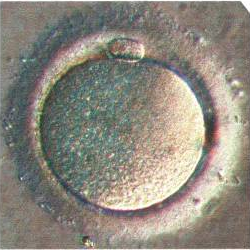 19
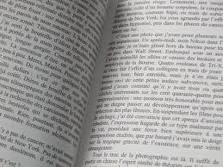 Réaction acrosomiale et pénétration du spermatozoïde
Page 68
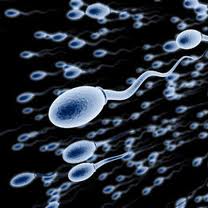 Le but des spermatozoïdes?
20
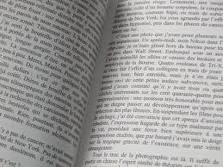 Réaction acrosomiale et pénétration du spermatozoïde
Page 68
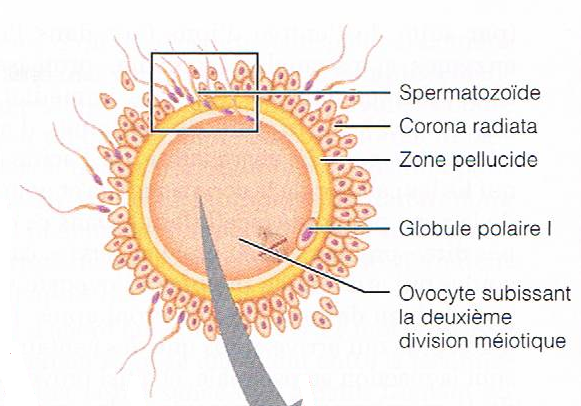 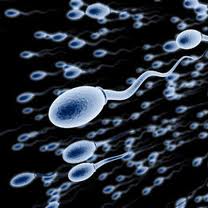 Comment faire?
21
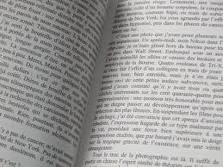 Réaction acrosomiale et pénétration du spermatozoïde
Page 68
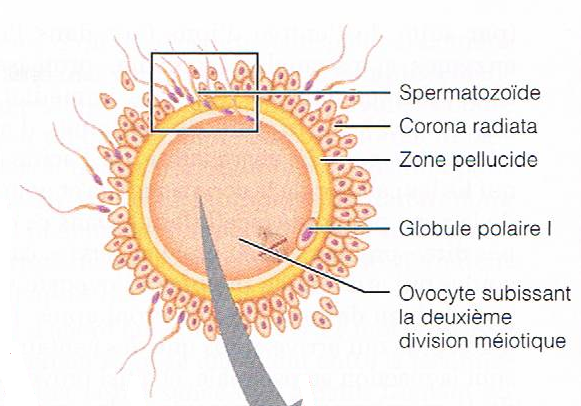 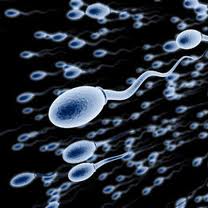 Comment faire? Ouvrir une brèche à travers les 		        deux protections
22
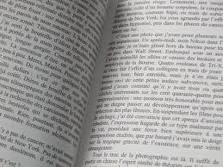 Réaction acrosomiale et pénétration du spermatozoïde
Pages 68-69
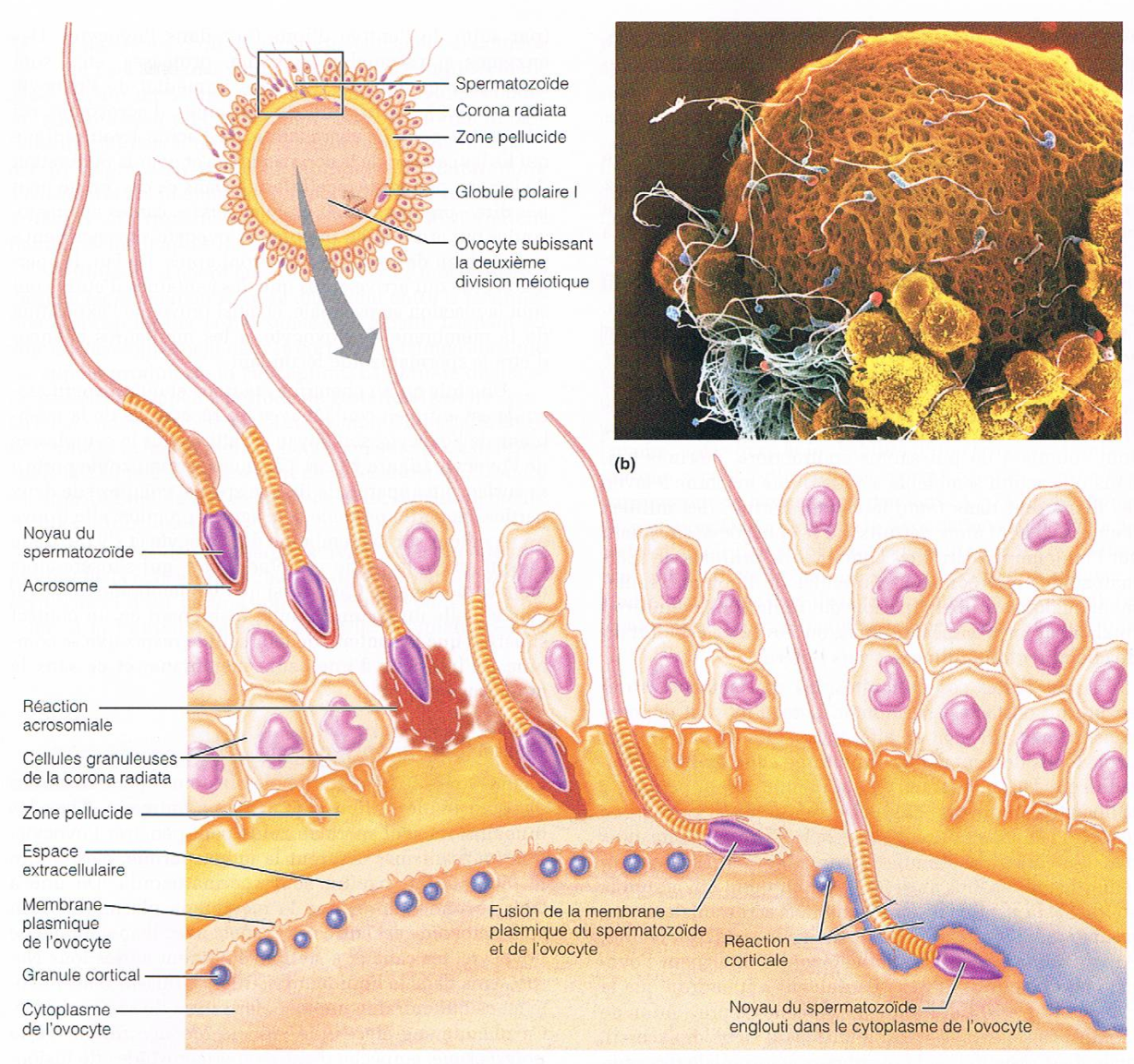 Etape 1:

	Spermatozoïdes 
	→ Protéines spécifiques (récepteurs)
23
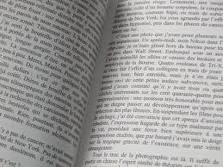 Réaction acrosomiale et pénétration du spermatozoïde
Pages 68-69
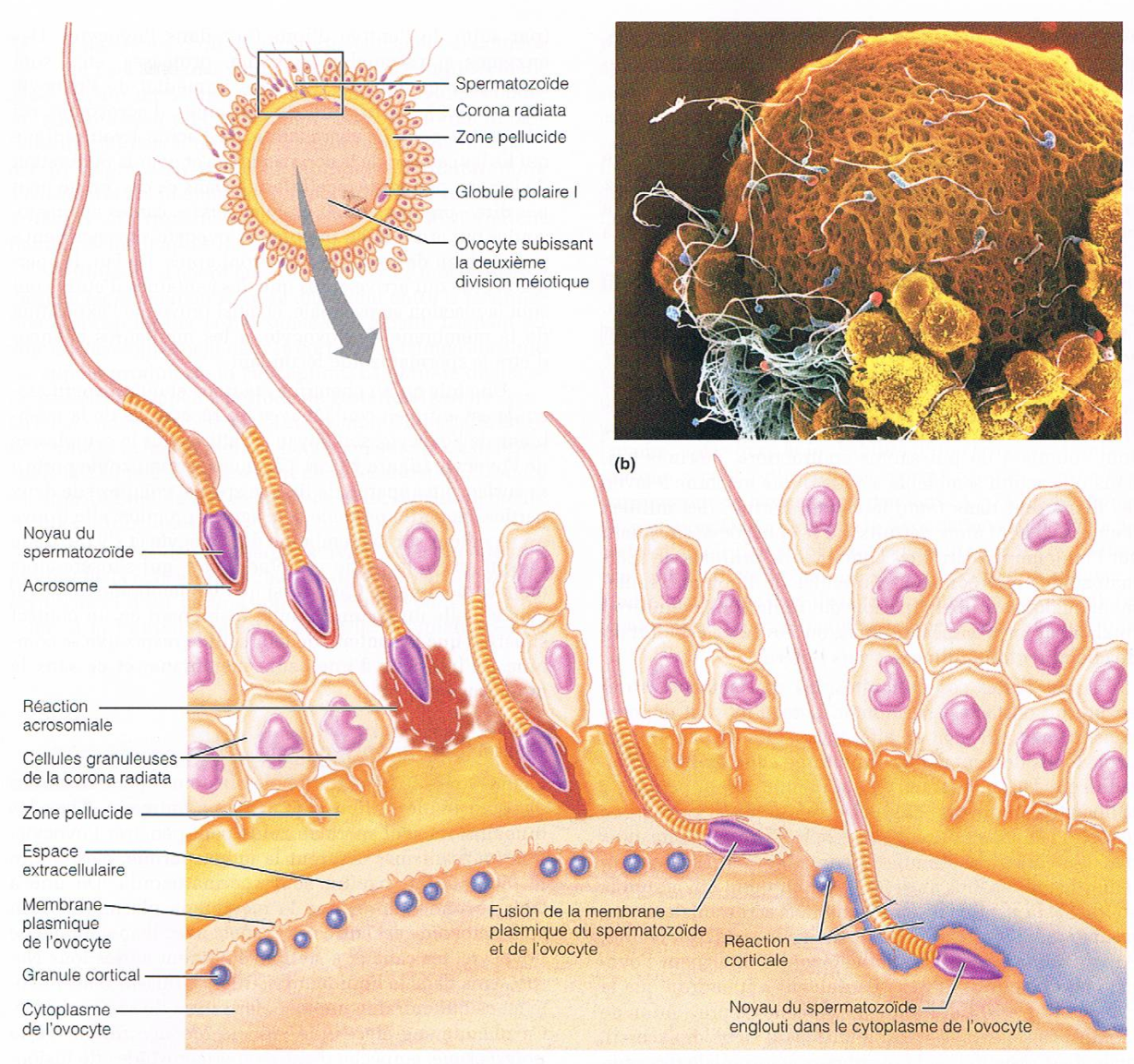 Etape 2:

	Déclenchement de la réaction acrosomiale
24
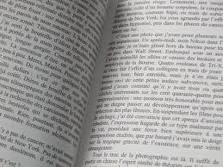 Réaction acrosomiale et pénétration du spermatozoïde
Pages 68-69
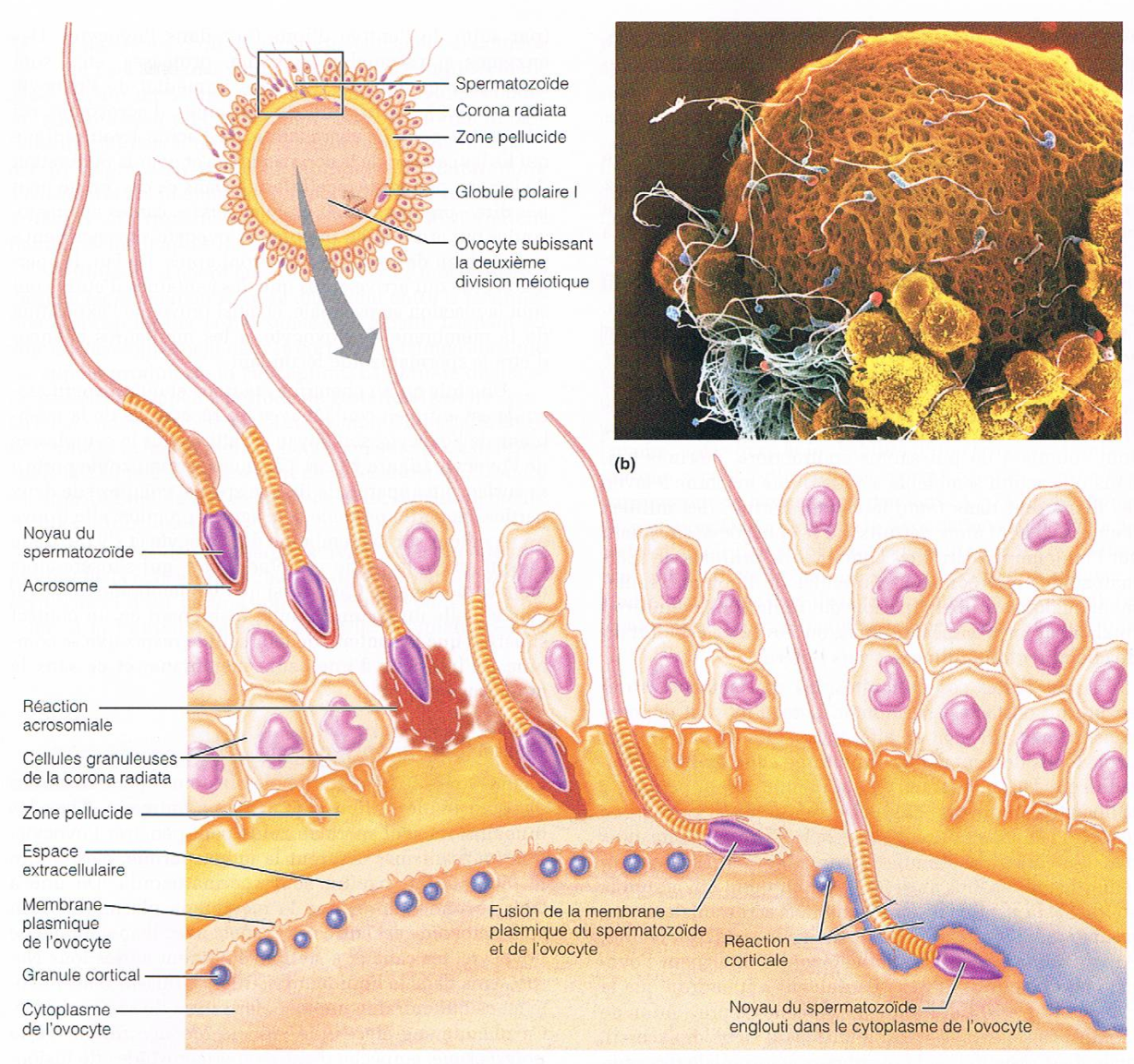 Etape 3:

	Libération des enzymes acrosomiales
	(hydrolases, protéases)
25
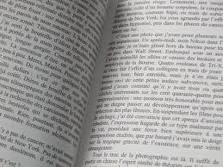 Réaction acrosomiale et pénétration du spermatozoïde
Pages 68-69
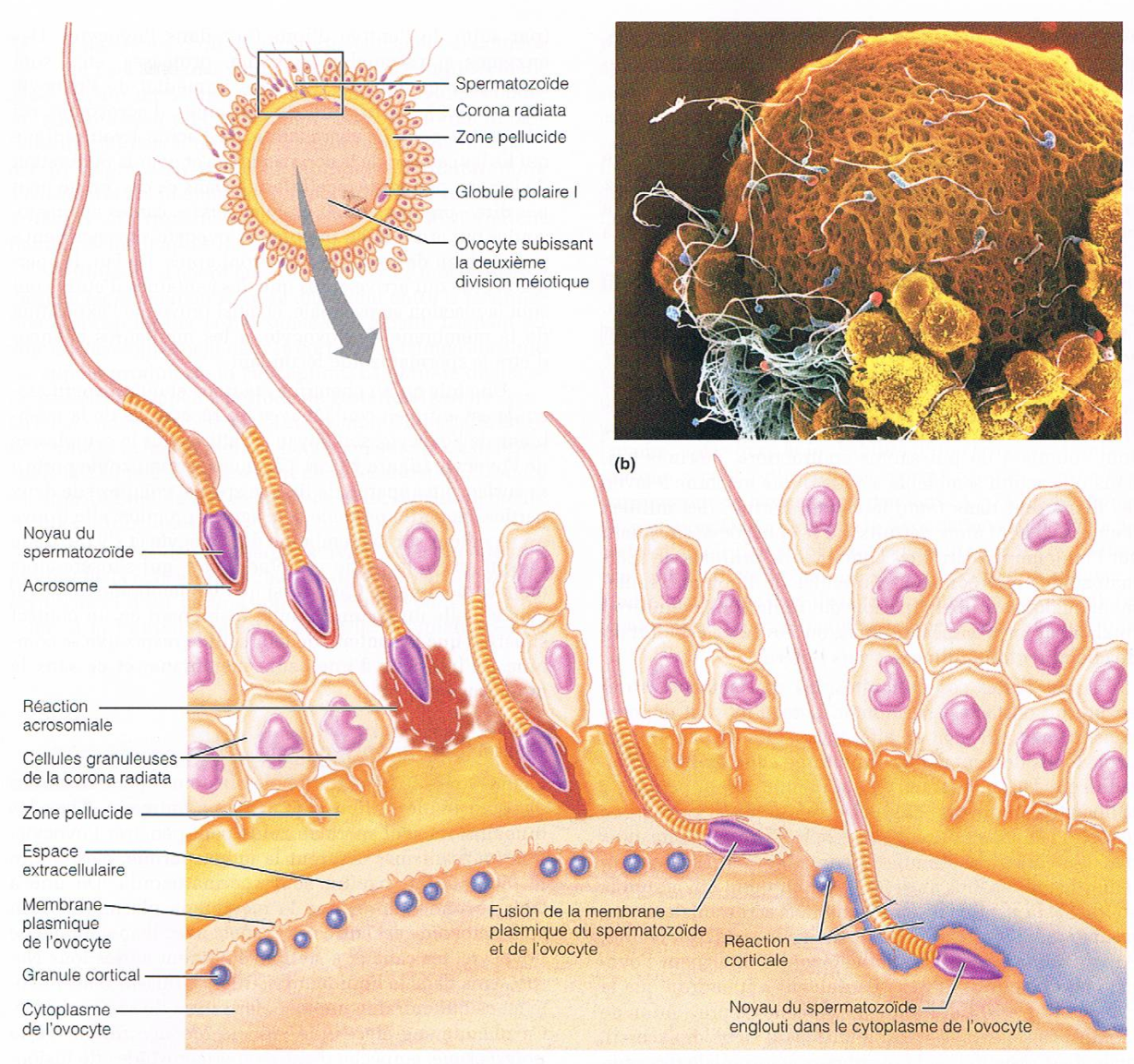 Est-ce le premier spermatozoïde arrivé qui gagne?
26
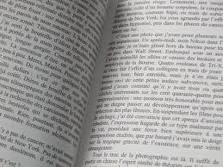 Réaction acrosomiale et pénétration du spermatozoïde
Pages 68-69
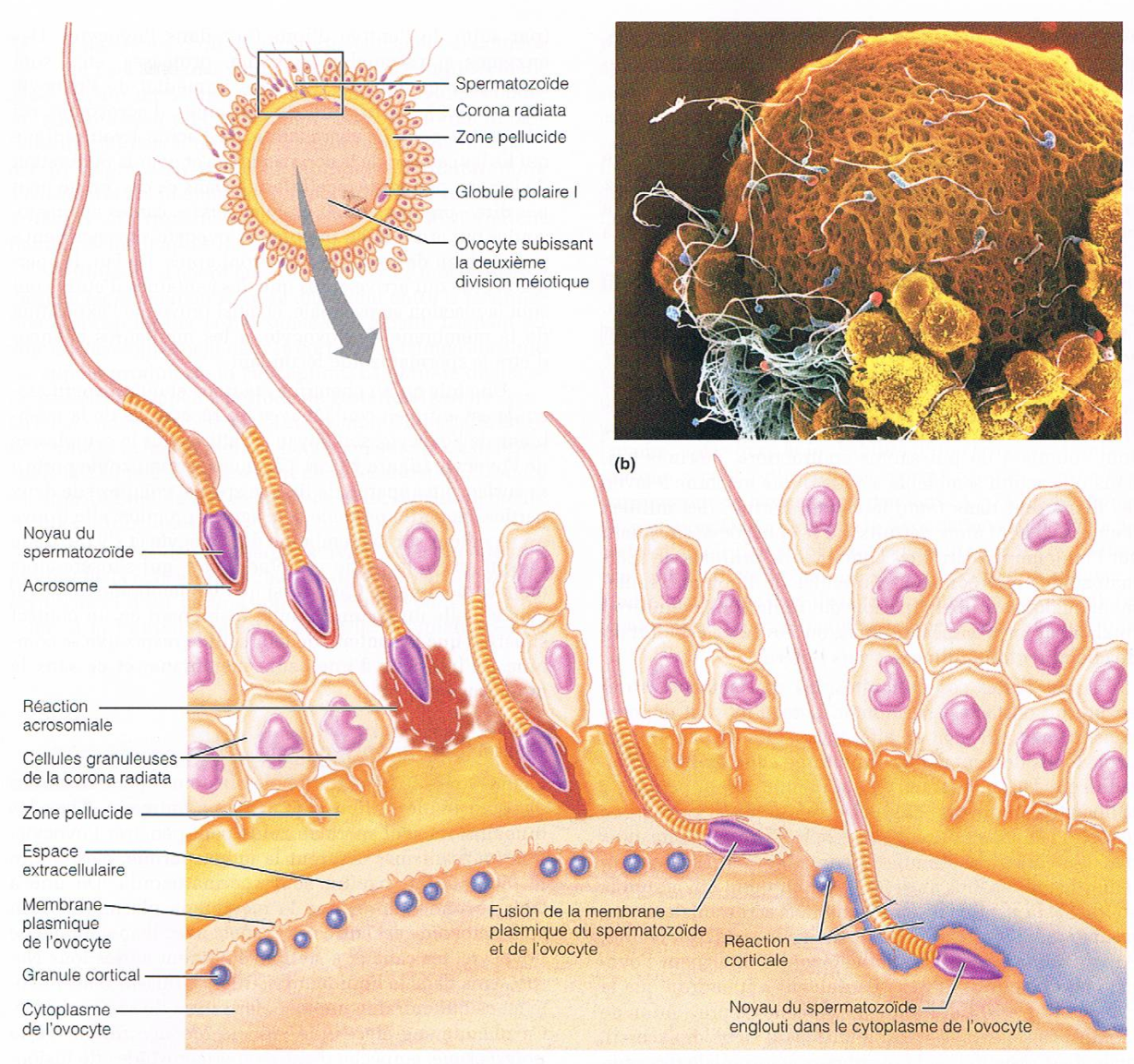 Etape 4:

	Spermatozoïde → récepteur membranaire
27
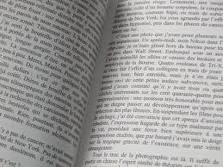 Réaction acrosomiale et pénétration du spermatozoïde
Pages 68-69
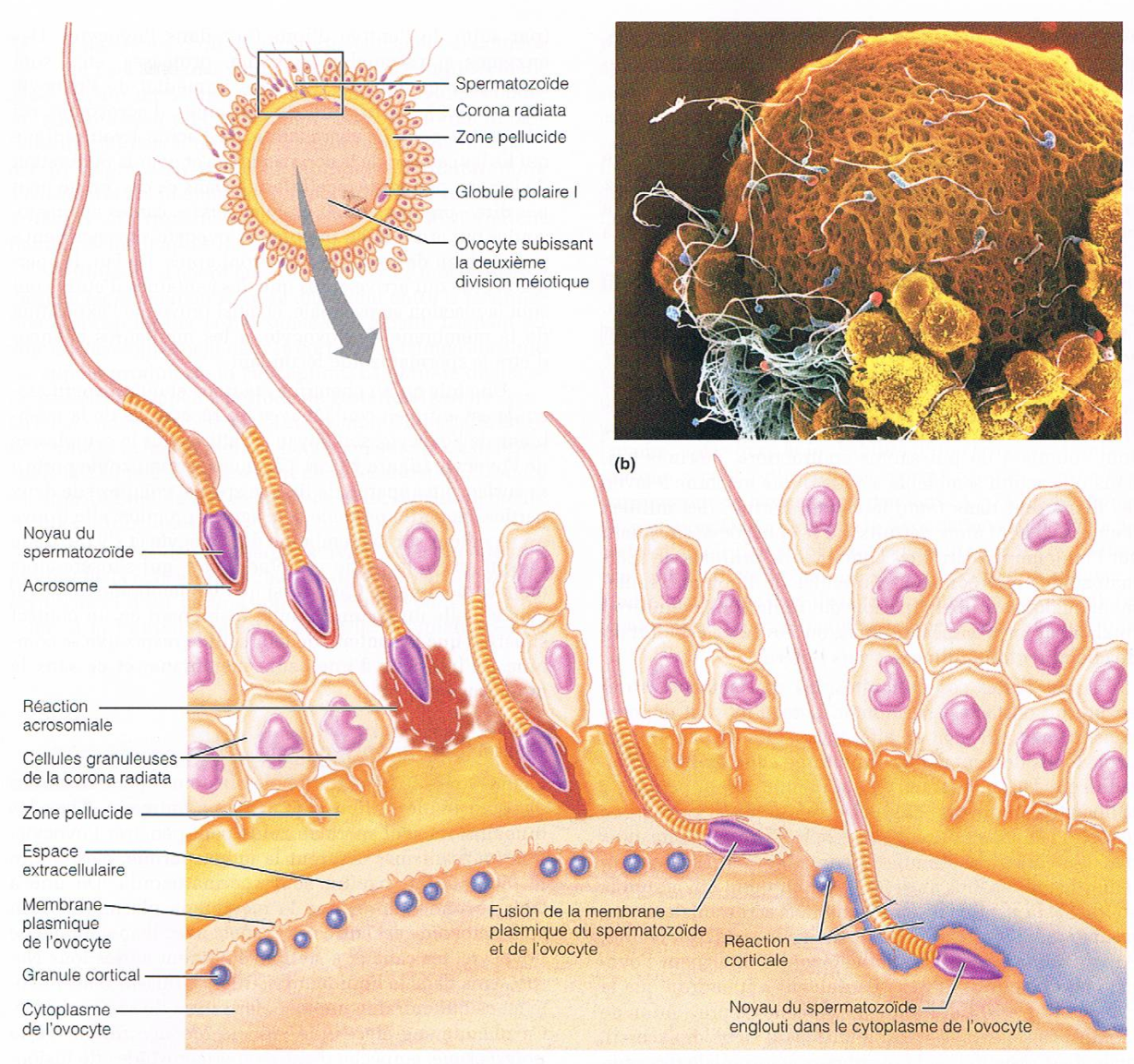 Etape 5:

	Fusion des 2 membranes (spermatozoïde et ovocyte de 2ème ordre)
28
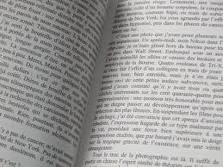 Réaction acrosomiale et pénétration du spermatozoïde
Pages 68-69
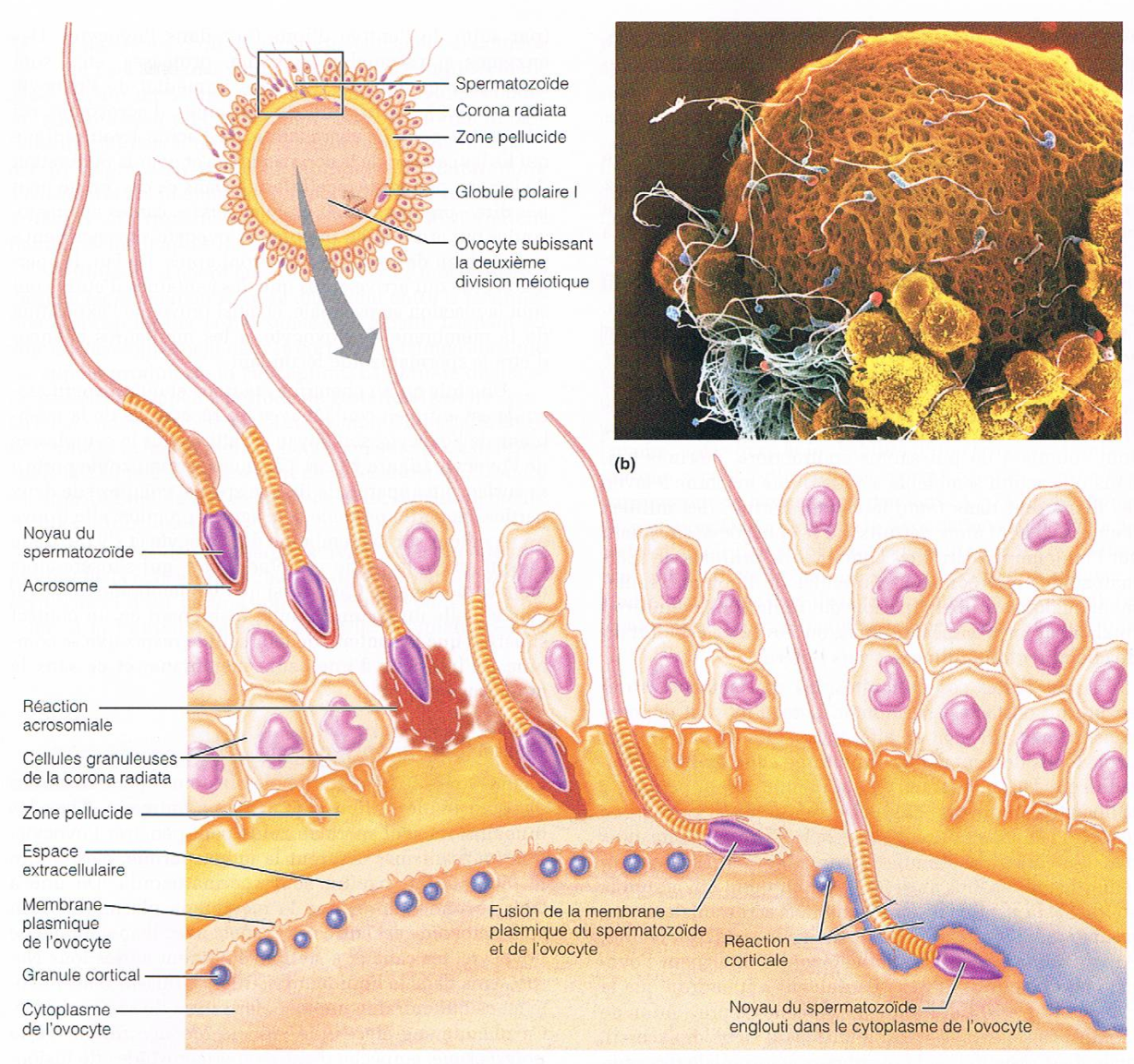 Etape 6:

	Noyau du spermatozoïde est englouti
29
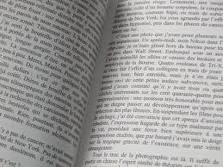 Est-ce qu’un ovocyte de 2ème ordre peut être fécondé par plusieurs spermatozoïdes(polyspermie)?
30
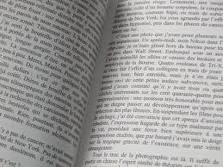 Mécanismes qui empêchent la polyspermie!!!
31
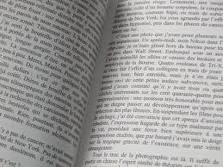 Obstacles à la polyspermie
Page 69
2 mécanismes:


1. Blocage rapide


2. Blocage lent = réaction corticale
32
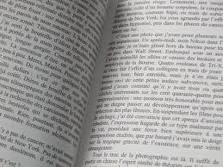 Obstacles à la polyspermie
Page 69
1. Blocage rapide:

Quand?

Comment?

Conséquence?

Durée?
33
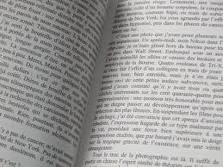 Obstacles à la polyspermie
Page 69
1. Blocage rapide:

Quand? 1 à 3 secondes après la fusion des membranes

Comment ? Canaux à Na+ s’ouvrent → entrée de Na+
			Dépolarisation de la membrane

Conséquence? Empêcher une fusion supplémentaire

Durée? 1 minute
34
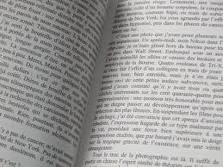 Obstacles à la polyspermie
Page 69
2. Réaction corticale:

Quand? 

Comment?

Conséquence?
35
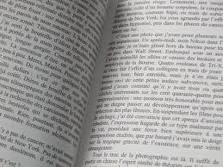 Obstacles à la polyspermie
Page 69
2. Réaction corticale:

Quand? Après la fusion des membranes

Comment? Granules situées sous membrane plasmique 	         	       → des enzymes → espace extracellulaire.

Conséquence? Durcissement de la zone pellucide 			  	  et destruction des récepteurs aux 			  	  spermatozoïdes.
36
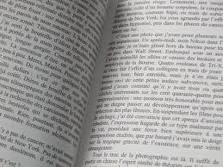 Obstacles à la polyspermie
Page 69
2. Réaction corticale:
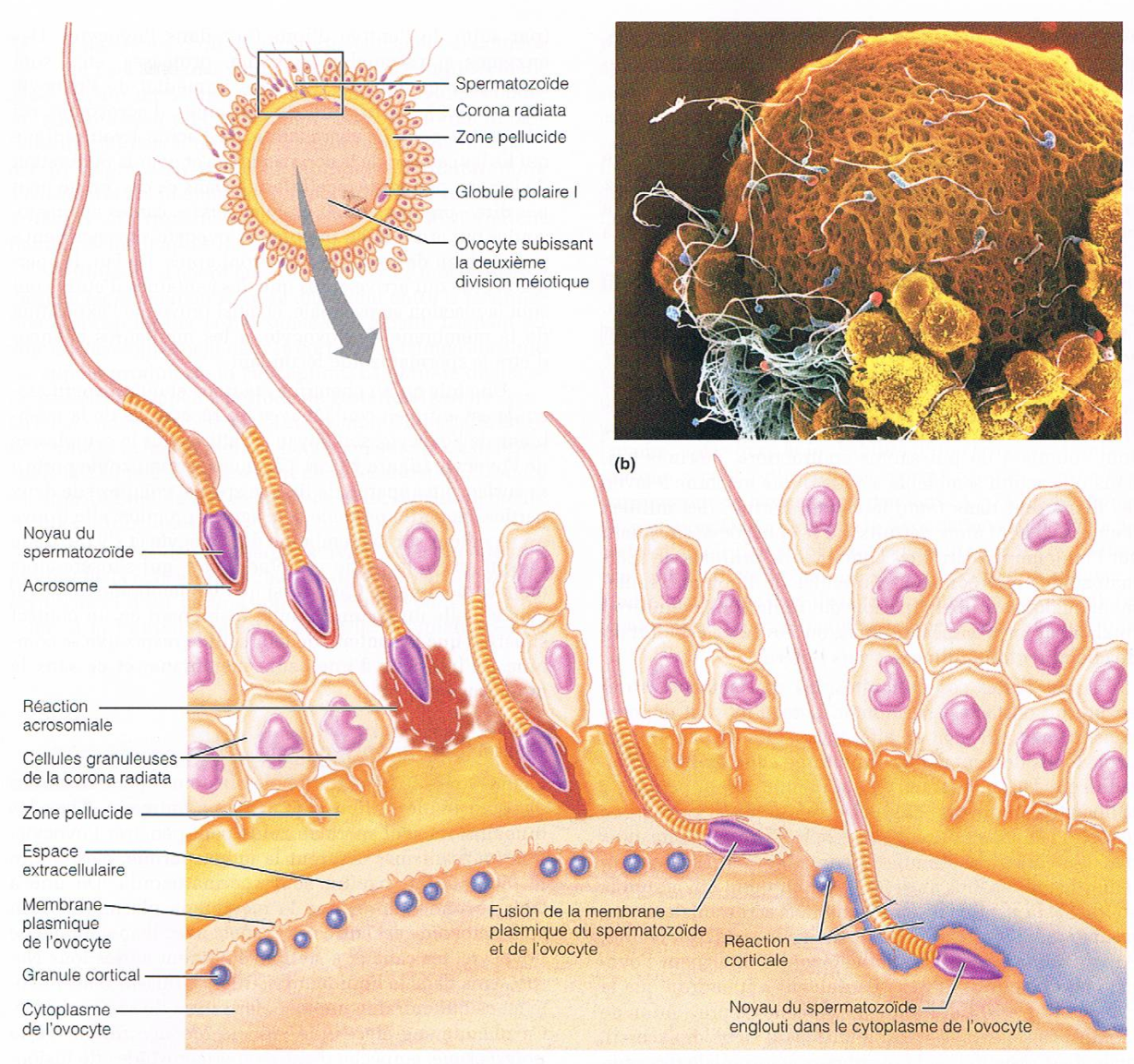 37
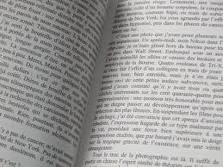 Achèvement de la méiose II et fécondation
Page 70
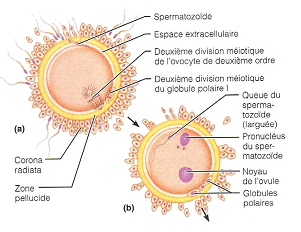 38
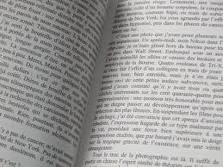 Achèvement de la méiose II et fécondation
Page 70
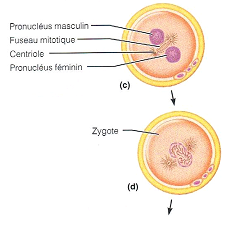 39
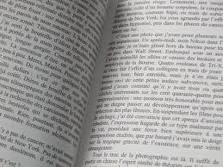 Achèvement de la méiose II et fécondation
Page 70
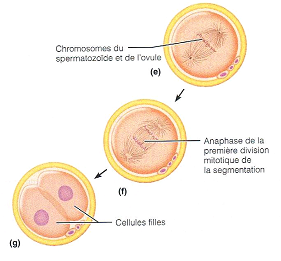 40
Développement préembryonnaire (migration du préembryon)
41
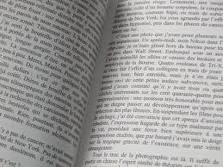 Développement préembryonnaire
Page 71
Début:		Fécondation

Durée:		14 jours

2 parties:	Segmentation

				Implantation (=nidation)

Fin:		Fin de l’implantation
42
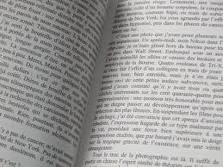 La segmentation
Page 71
Définition:	Période de développement mitotique 			rapide qui suit la fécondation.
				→ Ȼ de plus en plus petites = blastomères.
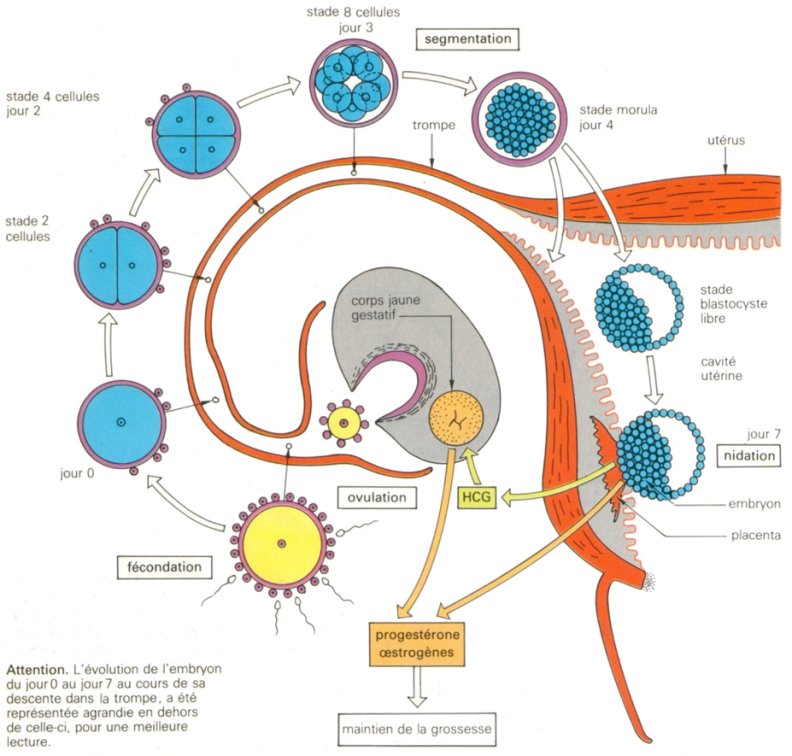 43
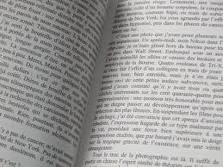 La segmentation
Page 71
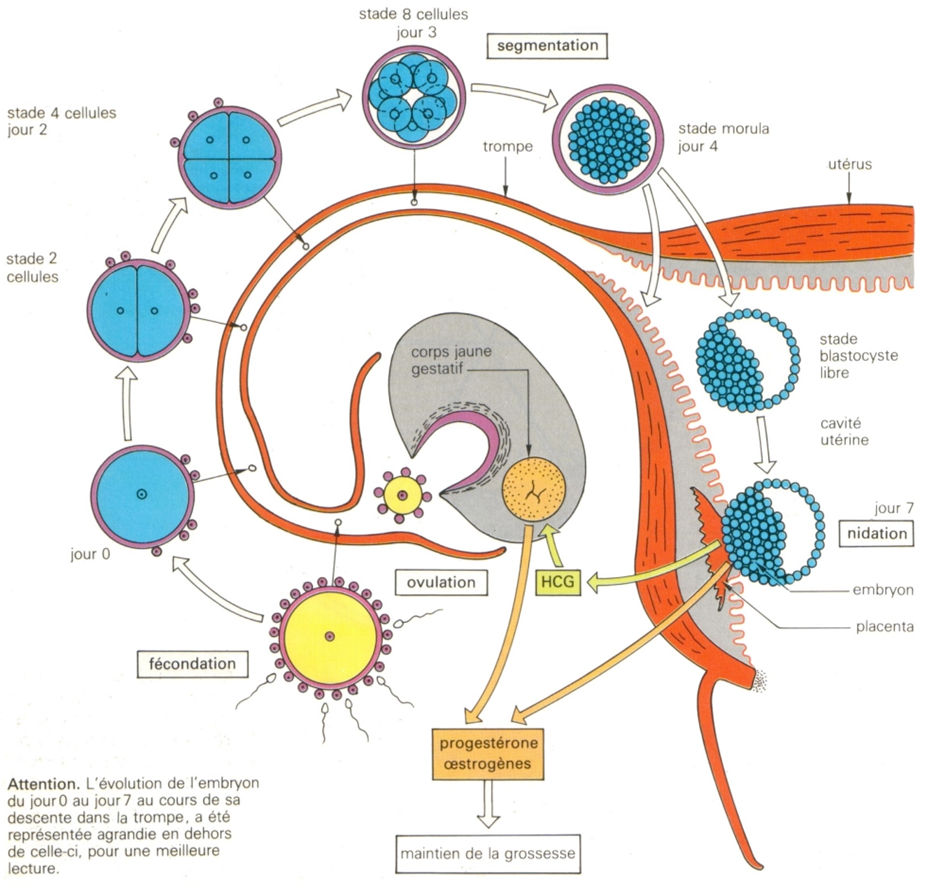 Où?

Comment?

Durée?
36h
44
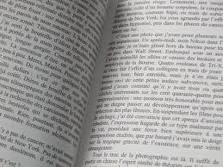 La segmentation
Page 71
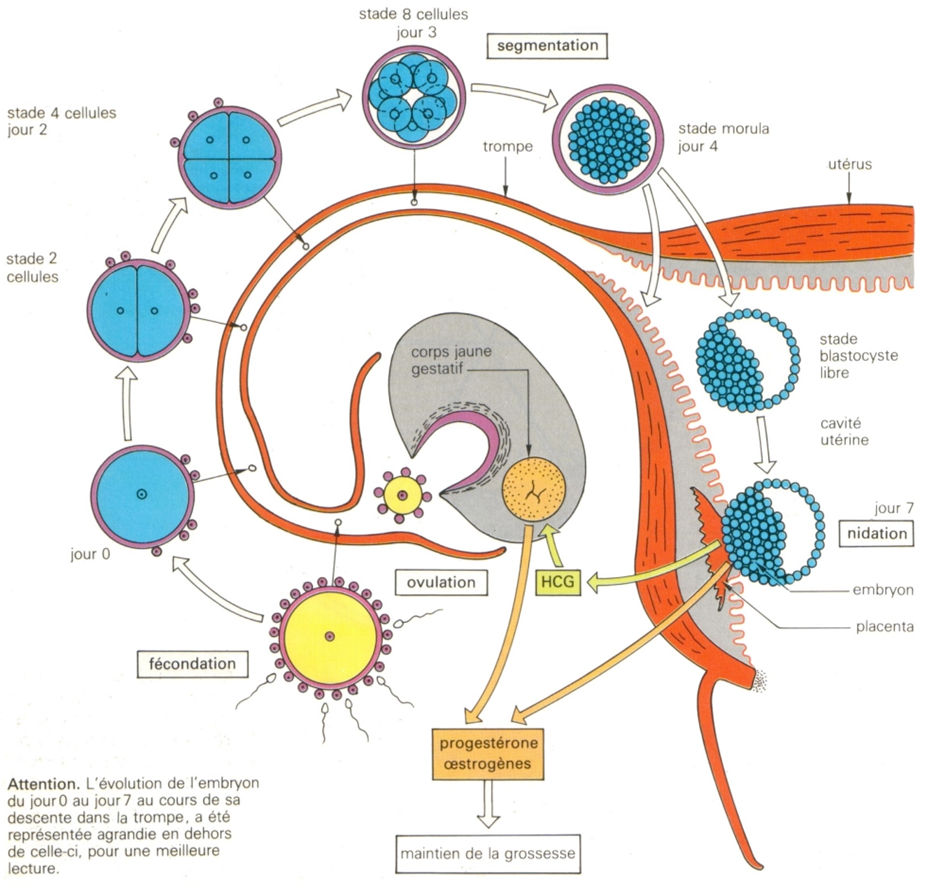 Blastocyste (100 Ȼ) :

Trophoblaste

Embryoblaste
36h
45
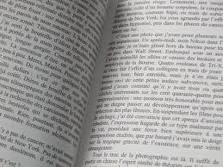 La segmentation
Page 71
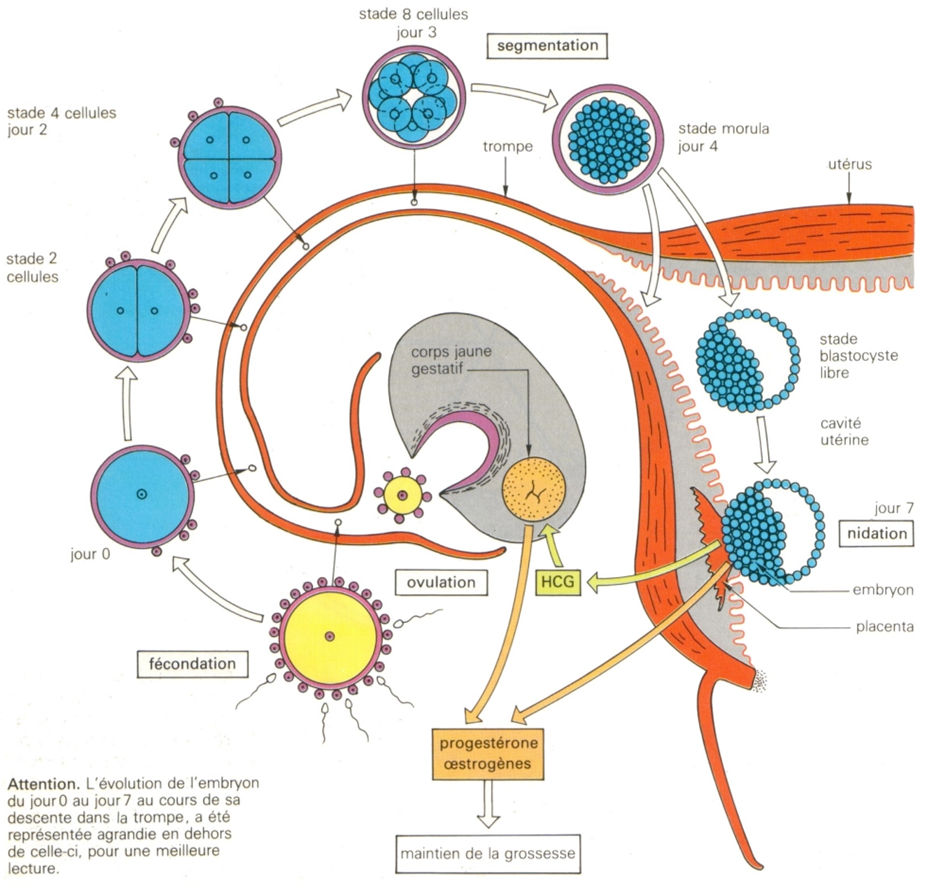 Blastocyste (100 Ȼ) :

Trophoblaste
	→ Placenta

Embryoblaste
	→ Embryon
36h
46
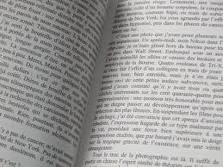 L’implantation
Page 71
Définition:	Enfouissement du blastocyste dans la 			couche fonctionnelle de l’endomètre
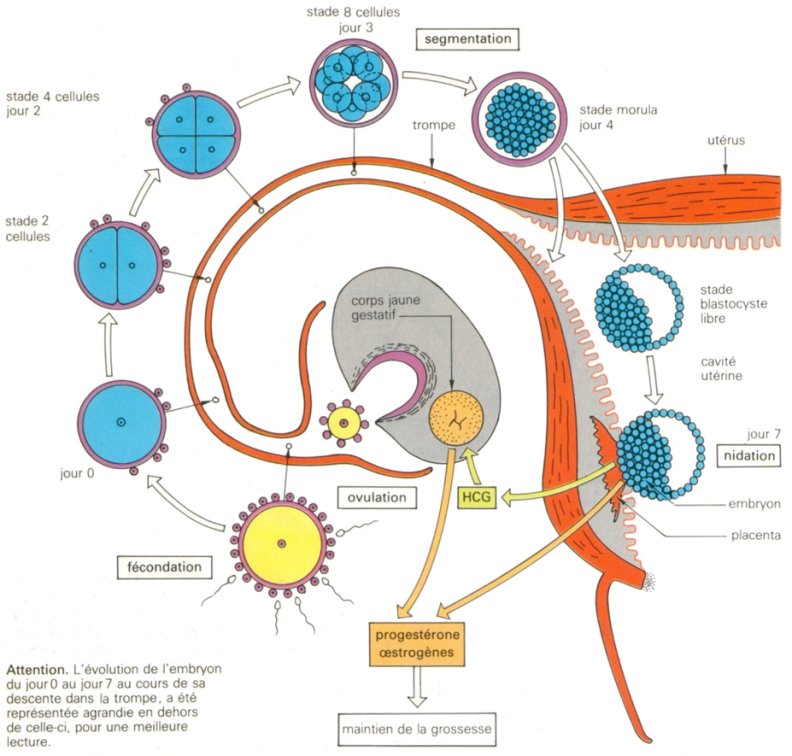 47
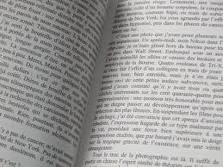 L’implantation
Page 71
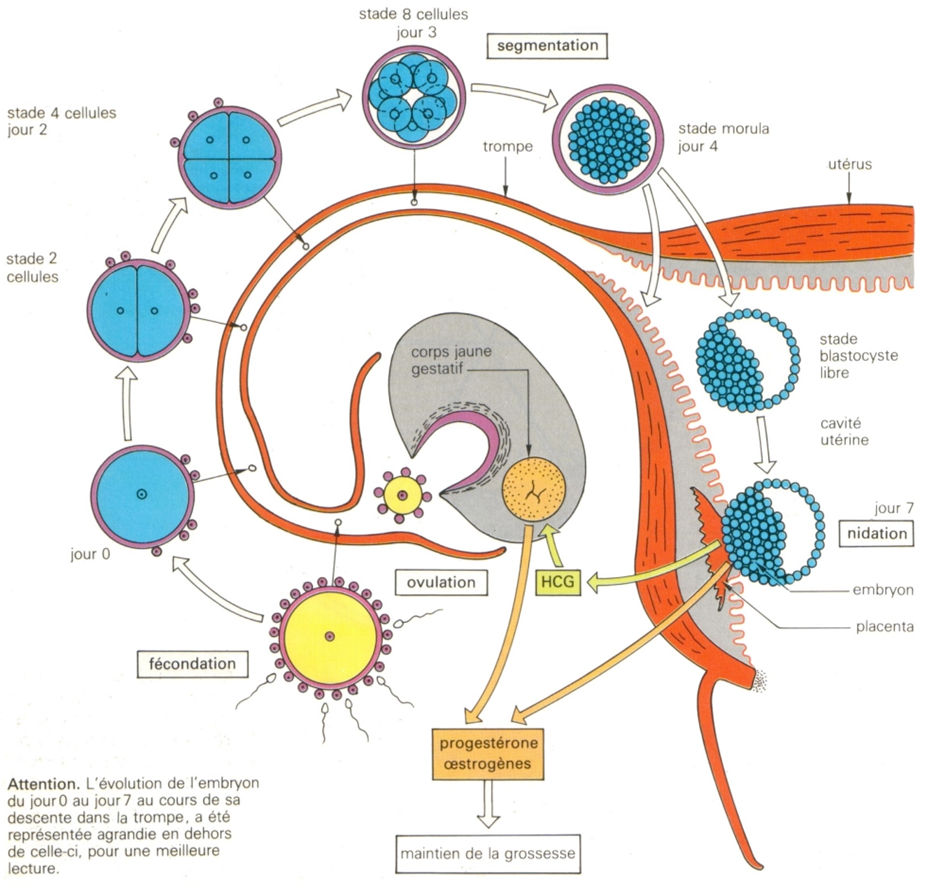 Où?

Comment?

Durée?
48
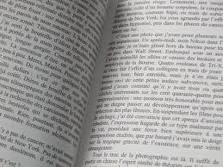 L’implantation
Page 71
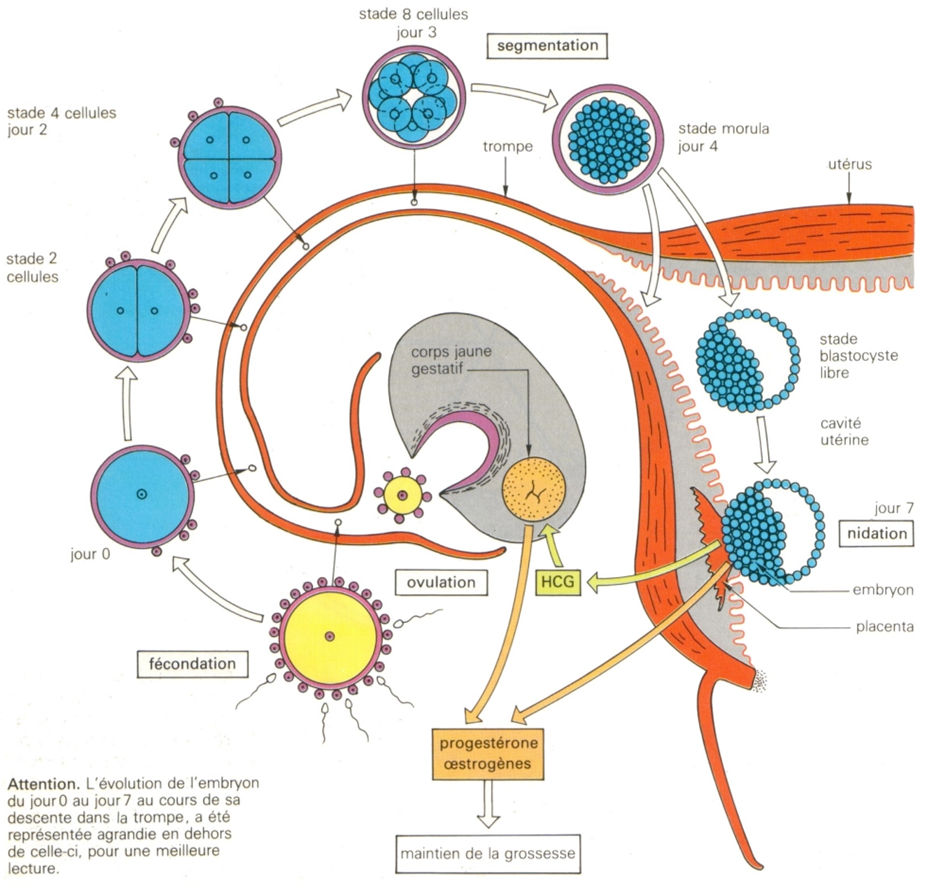 Ȼ trophoblastiques
	→ hCG
49
Le placenta
50
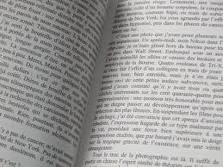 Le placenta
Pages 72-73
Origine:


Structure:


Rôles:
51
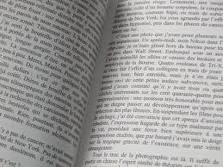 Le placenta
Pages 72-73
Origine: 	embryonnaire = trophoblaste 			(chorion)
				maternelle = endomètre

Structure:

Rôles:
52
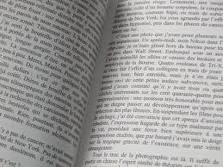 Le placenta
Pages 72-73
Origine: 		embryonnaire = trophoblaste (chorion)
				maternelle = endomètre

Structure:	Disque → Ø = 20 cm et | = 3 cm
				Ensemble de villosités ᴄ capillaires








Rôles:
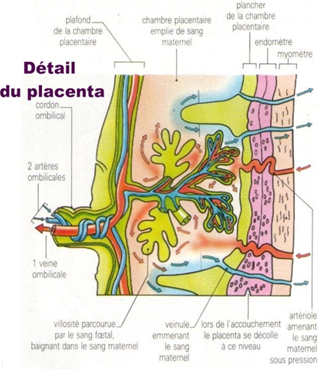 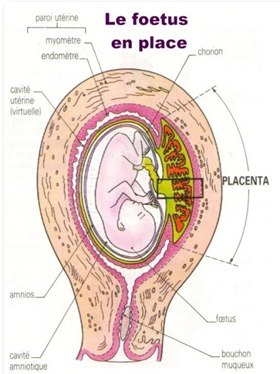 53
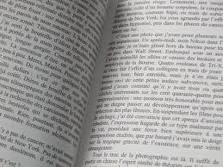 Le placenta
Pages 72-73
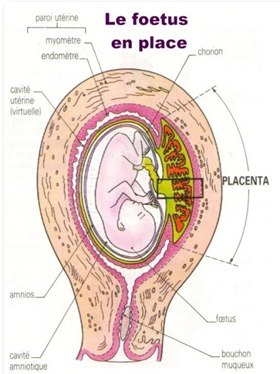 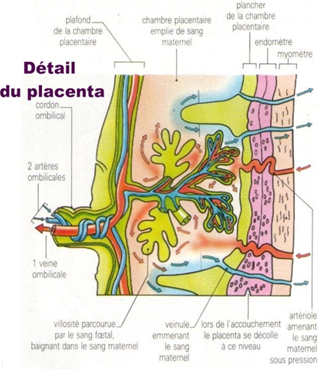 54
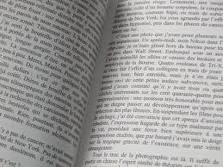 Le placenta
Pages 72-73
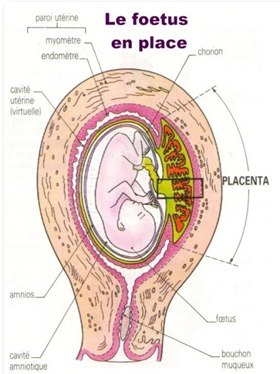 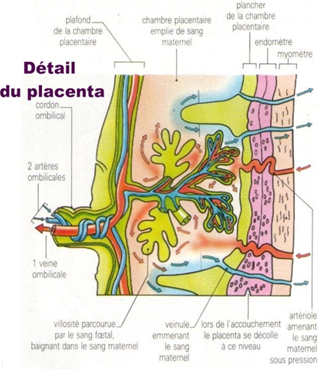 Sang fœtal ≠ sang maternel
55
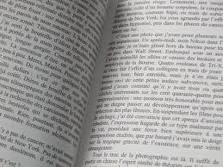 Le placenta
Page 72-73
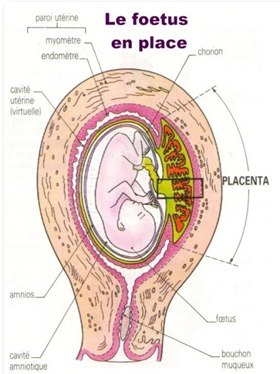 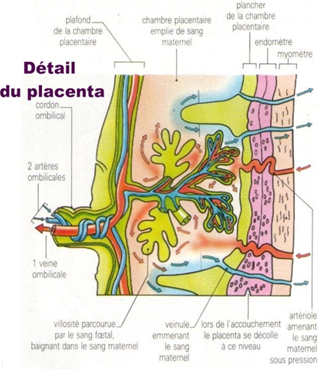 Débit sanguin maternel = ~ 500 ml / min
56
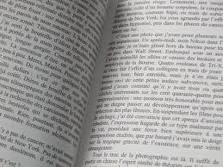 Le placenta
Pages 72-73
Origine: 		embryonnaire = trophoblaste
				maternelle = endomètre

Structure:		Ensemble de villosités ᴄ capillaires

Rôles:		1.- Surface d’échanges

				2.- Sécrétion d’hormones

				3.- Protection
57
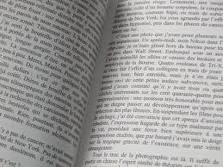 Le placenta
Pages 72-73
Rôles:	1.- Surface d’échanges

				- Intestin: 	fournir éléments nutritifs 				       	(a.a.; glucose; acide gras…)

				- Reins: 	éliminer les déchets
						(urée…)

				- Poumons:	fournir l’O2 							élimination du CO2
58
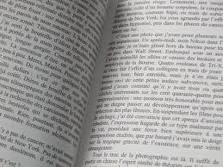 Le placenta
Pages 72-73
Rôles:	2.- Sécrétion d’hormones

				- hCG: 	maintenir le corps jaune
						stimuler le placenta

				- Progestérone ( ↑)

				- Œstrogènes
3ème mois
59
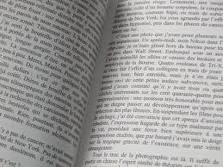 Le placenta
Pages 72-73
Rôles:	3.- Protection

				- Bactéries

				- Virus 

				


				- Anticorps maternelle
Incomplète
	- SIDA
	- La nicotine
	- L’alcool
	- Les drogues
	- Les médicaments
60
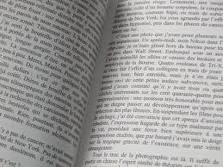 Le placenta
Page 74
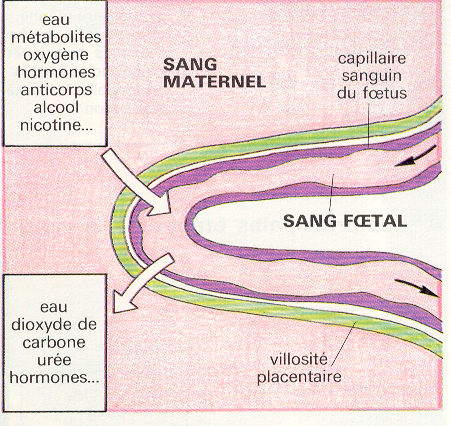 61
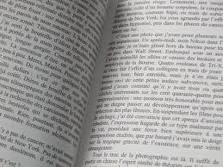 Le placenta
Page 74
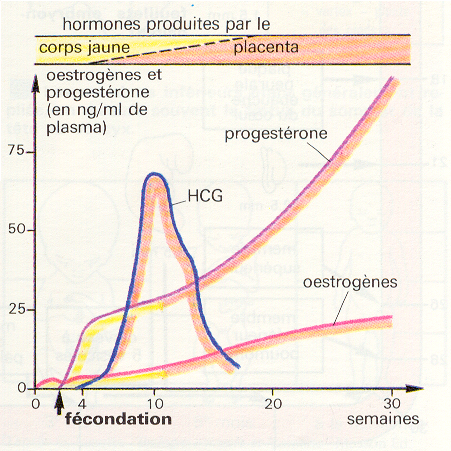 62
Les techniques de diagnostic prénatal
63
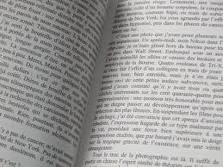 Les techniques de diagnostic prénatal
Il existe 3 techniques:

L’échographie

L’amniocentèse

La choriocentèse
64
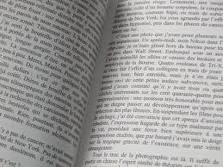 Les techniques de diagnostic prénatal
L’échographie:

 Comment? Utilisation d’ultrasons
			                 Technique simple, rapide, non invasive.

Quand? Durant toute la grossesse

Buts?

Déterminer l’âge du fœtus
Réaliser des mesures
Déceler anomalies morphologiques fœtales
65
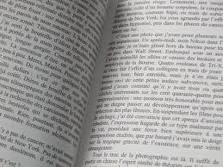 Les techniques de diagnostic prénatal
L’amniocentèse:

 Comment? Prélèvement d’ un petit volume de 		       	       liquide amniotique.
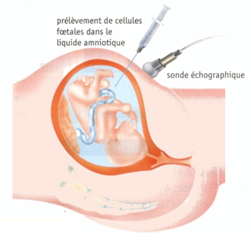 66
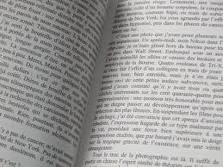 Les techniques de diagnostic prénatal
L’amniocentèse:

Quand? 16ème – 20ème semaine

But? Analyser Ȼ fœtales + substances dissoutes 

		- Anomalies génétiques (trisomie 21, hémophilie…).

Risques?  Fausse couche (< 0,5% des cas)
67
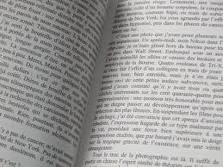 Les techniques de diagnostic prénatal
La choriocentèse:

 Comment? Prélèvement d’un échantillon de villosités 		       chorioniques.
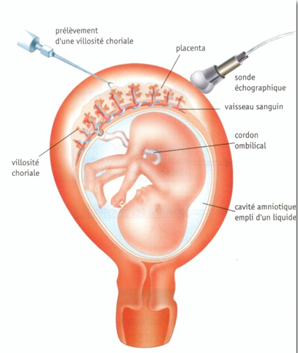 68
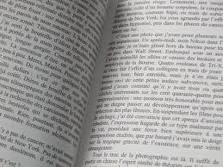 Les techniques de diagnostic prénatal
La choriocentèse:

Quand? Dès la 8ème semaine

But? Analyser Ȼ chorioniques

Anomalies génétiques (trisomie 21, hémophilie…).

Avantage:  dépistage plus précoce.

Risques?  Fausse couche (3-5%)
69